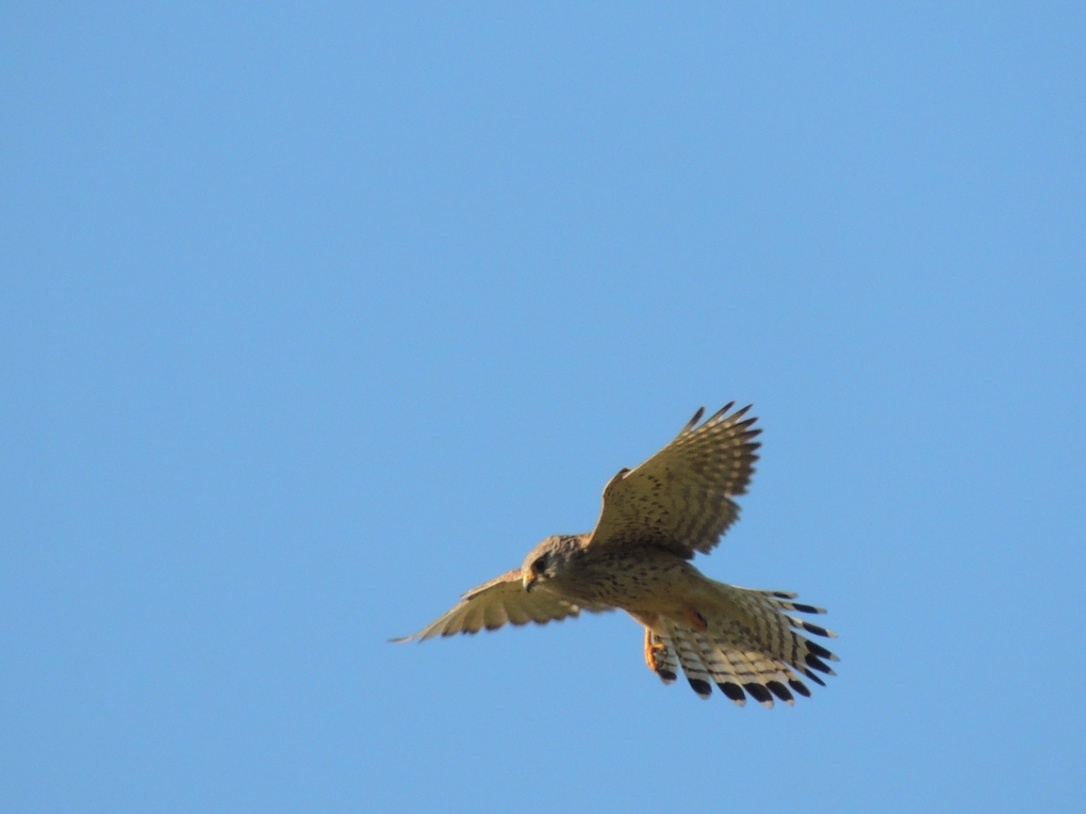 Výr skalný
Najväčšia európska sova 
 -hnedo hrdzavý s tmavými škvrnami, na brušnej strane s výraznejšími škvrnami a pruhovaním
 -dĺžka tela je 68 cm
 - dĺžka krídiel 47 cm
 - dĺžka chvosta 25,5 cm
  -typický je kolísavý let
  - Hniezdi v zrúcaninách, v dutých starých stromoch, vo výklenkoch skál, v opustených kameňolomoch, alebo obsadzuje hniezda iných vtákov
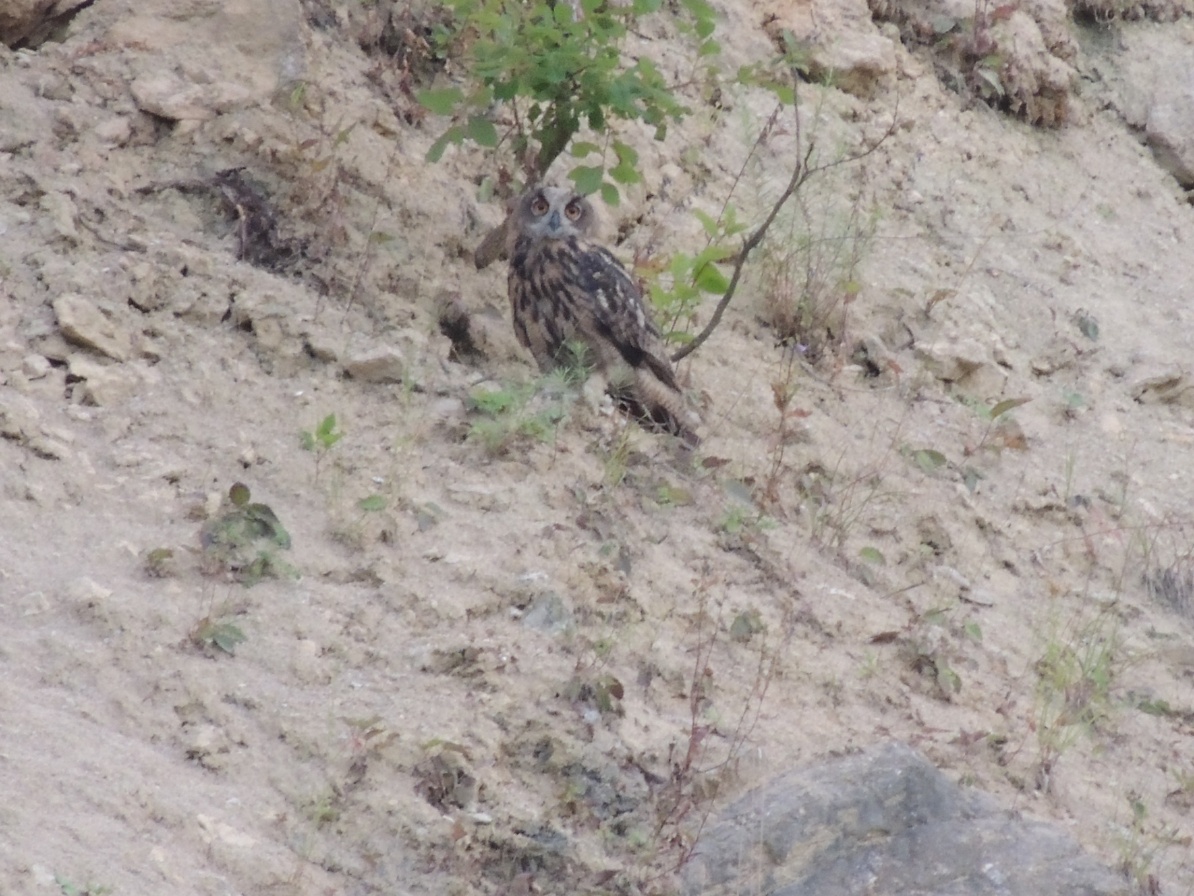 Zvonček širokolistý
dorastá do výšky 120cm.
má papieristú stonku 
 počas mesiacov jún až august kvitne súkvetiami ružovo-fialových kvetov
môže sa pestovať aj v záhrade
nie je náročná na ošetrovanie
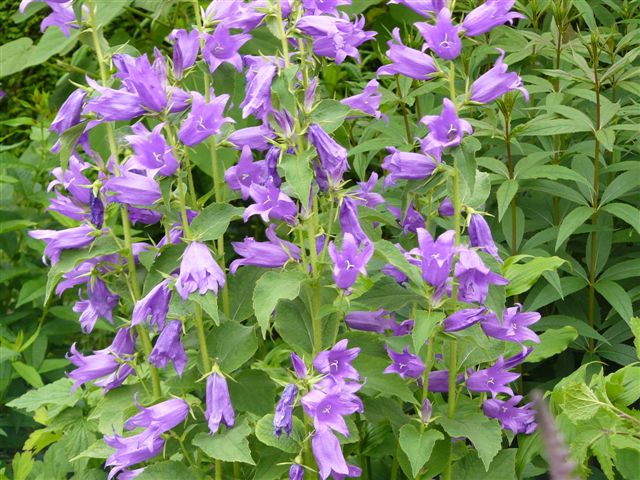 Zvonček širokolistý : http://mijntuin.s3.amazonaws.com/plants/3074.jpg
Výr skalný : Kamil Halgas



Vypracovala : Klára Malinková